Ja a moja škola
Zoja Natália Kováčová
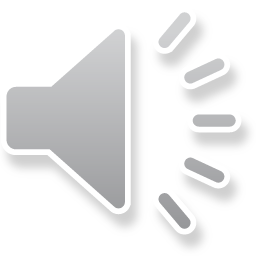 Kaplnka
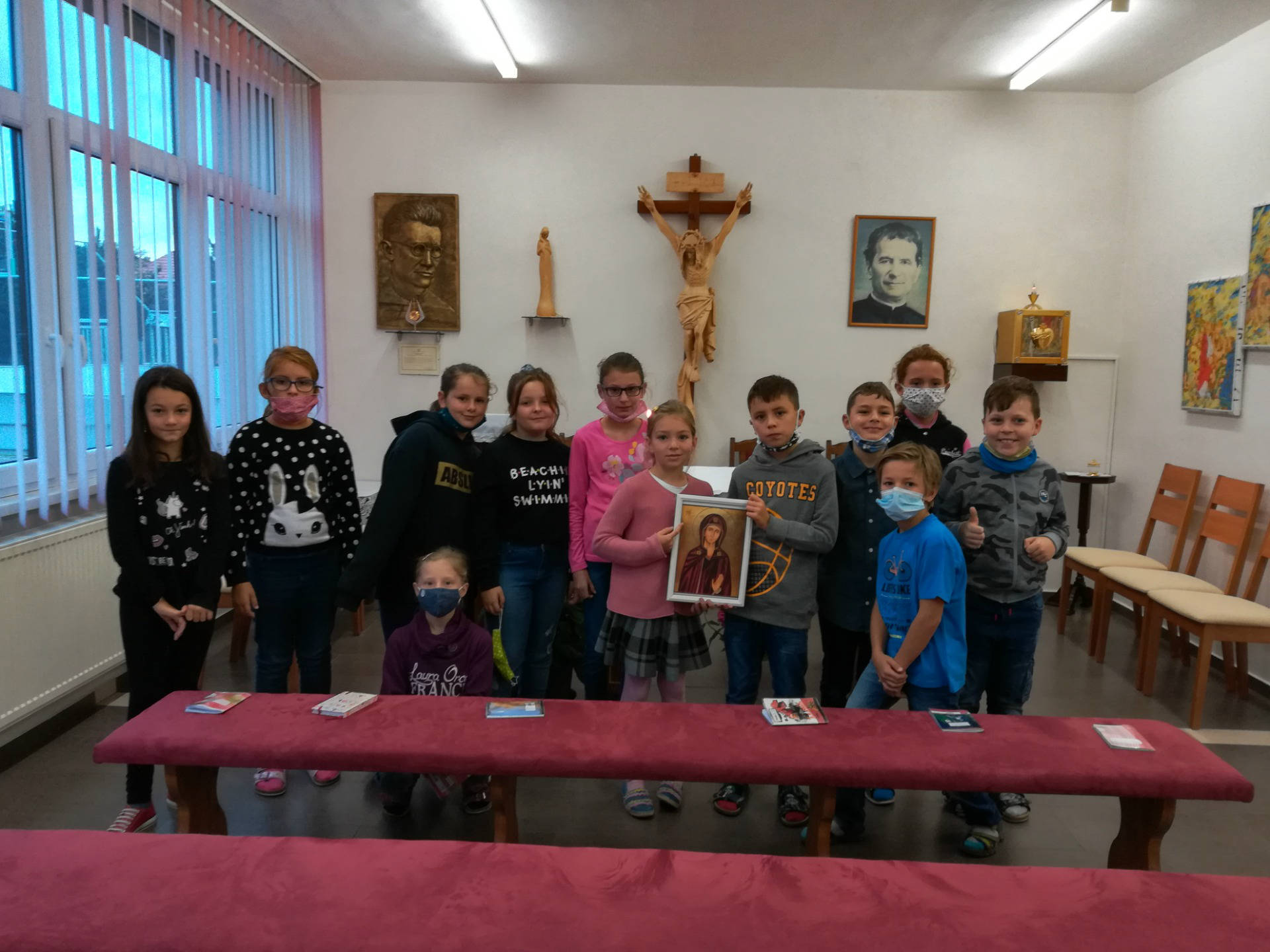 Do kaplnky chodíme so spolužiakmi
Ja a Dominika
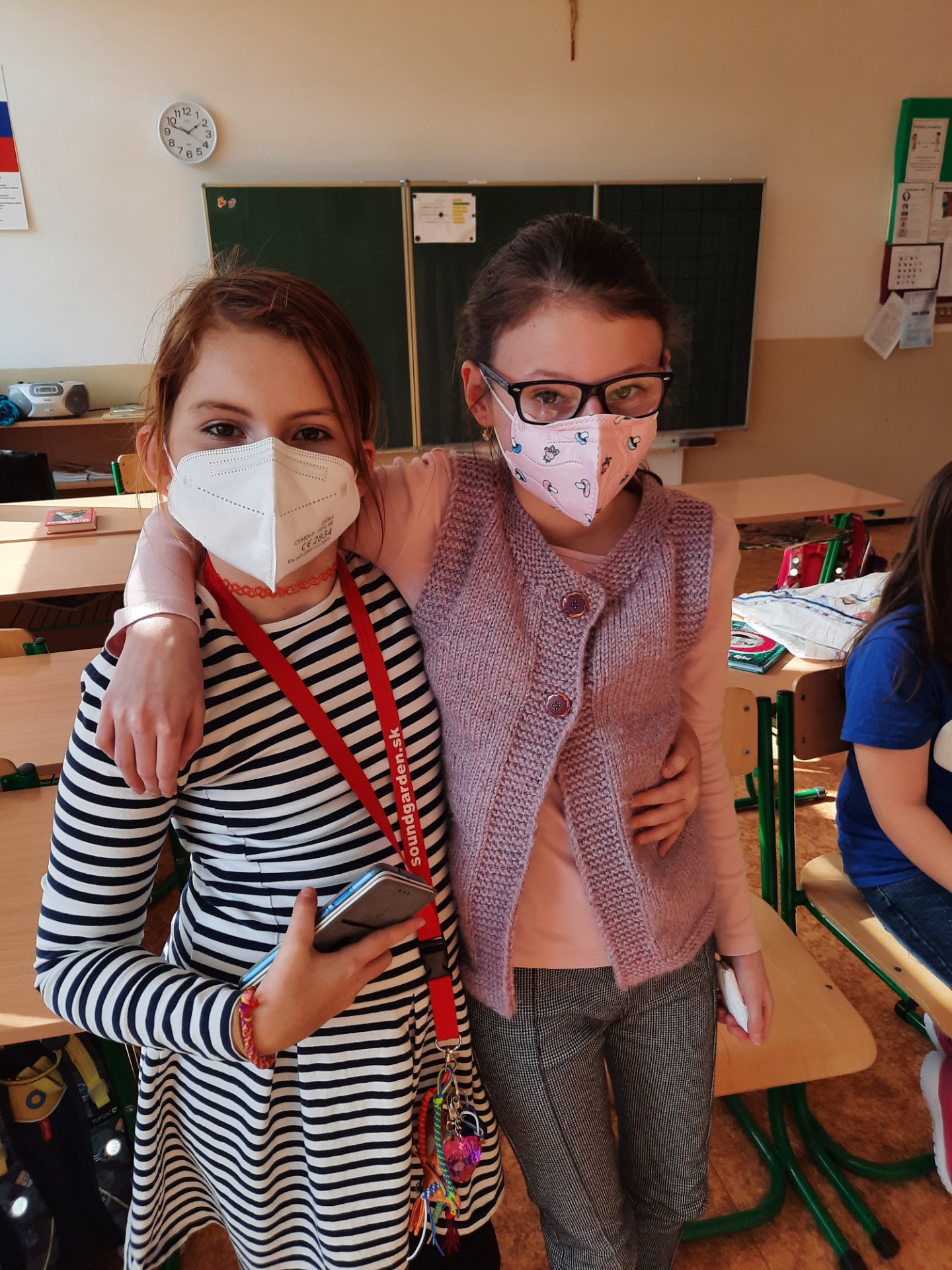 Ja a Dominika sme v triede.
Ponožková výzva
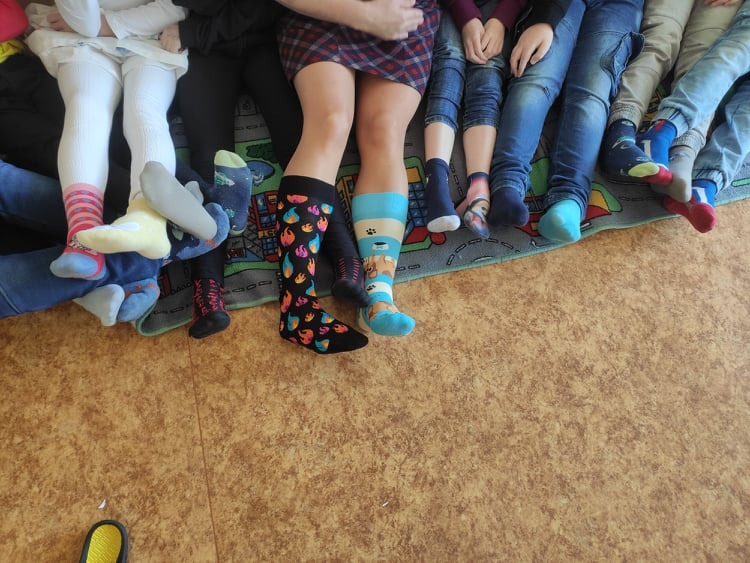 Všetci sme mali dedoles ponožky okrem mňa
Toto je moja škola
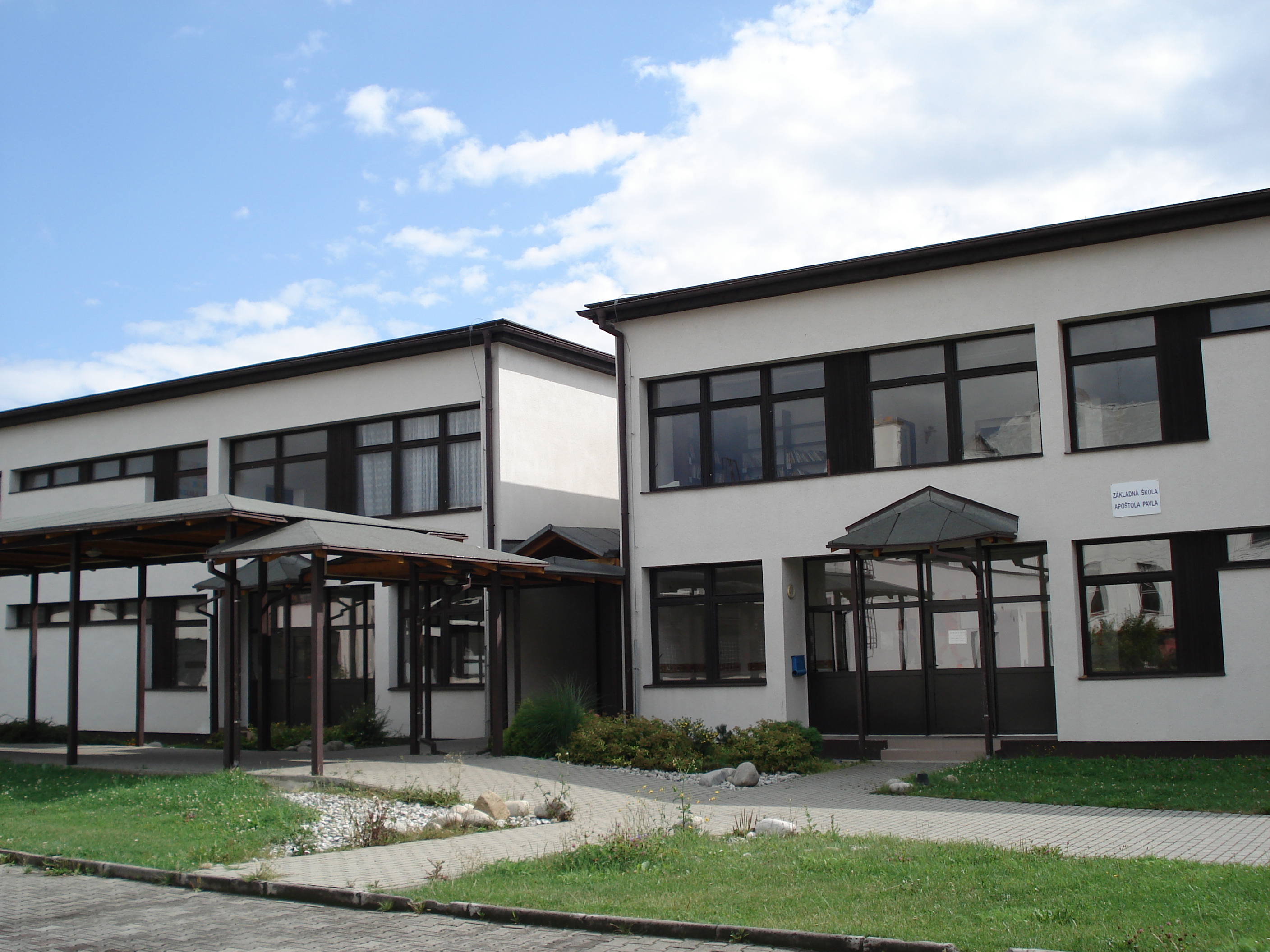 Hranie sa s robotom
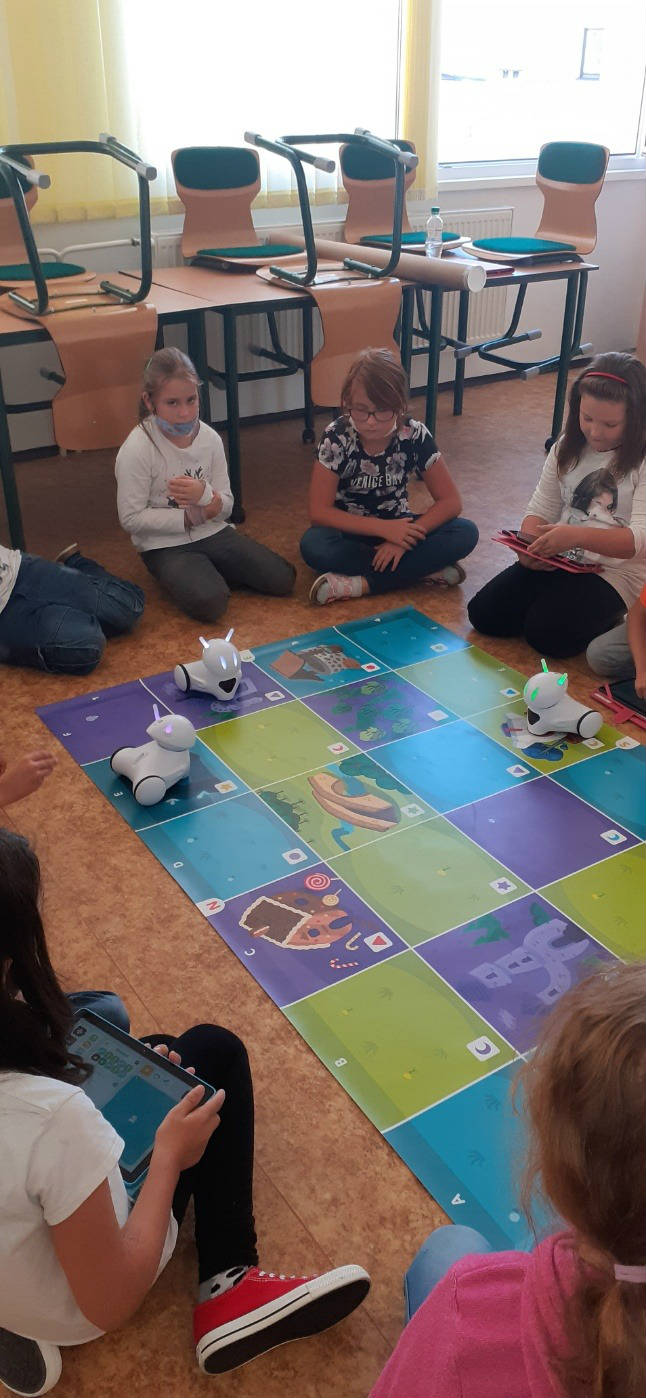 Mikuláš v škole
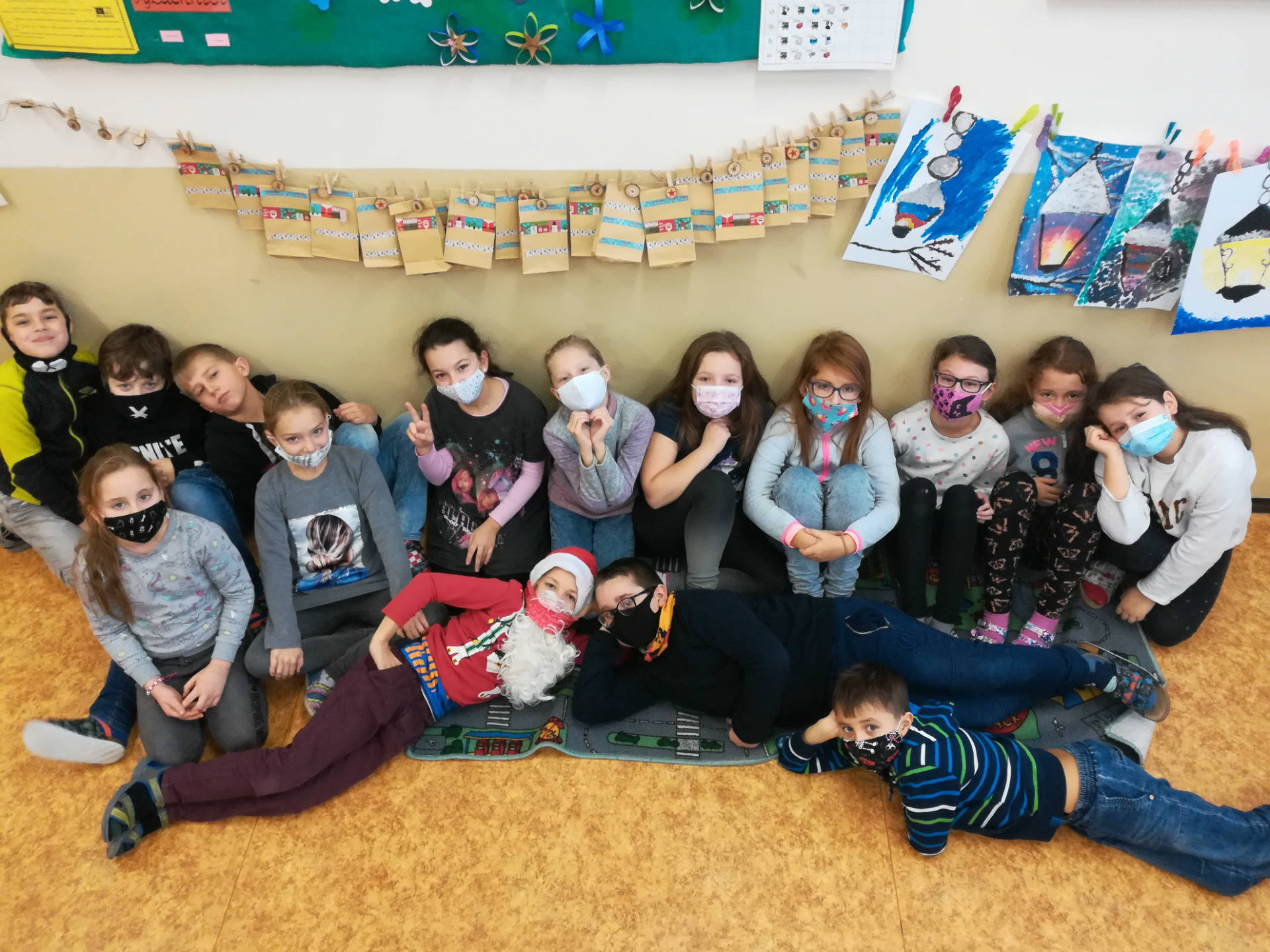 Mikuláš bol Tadeáš
Miška s tortou
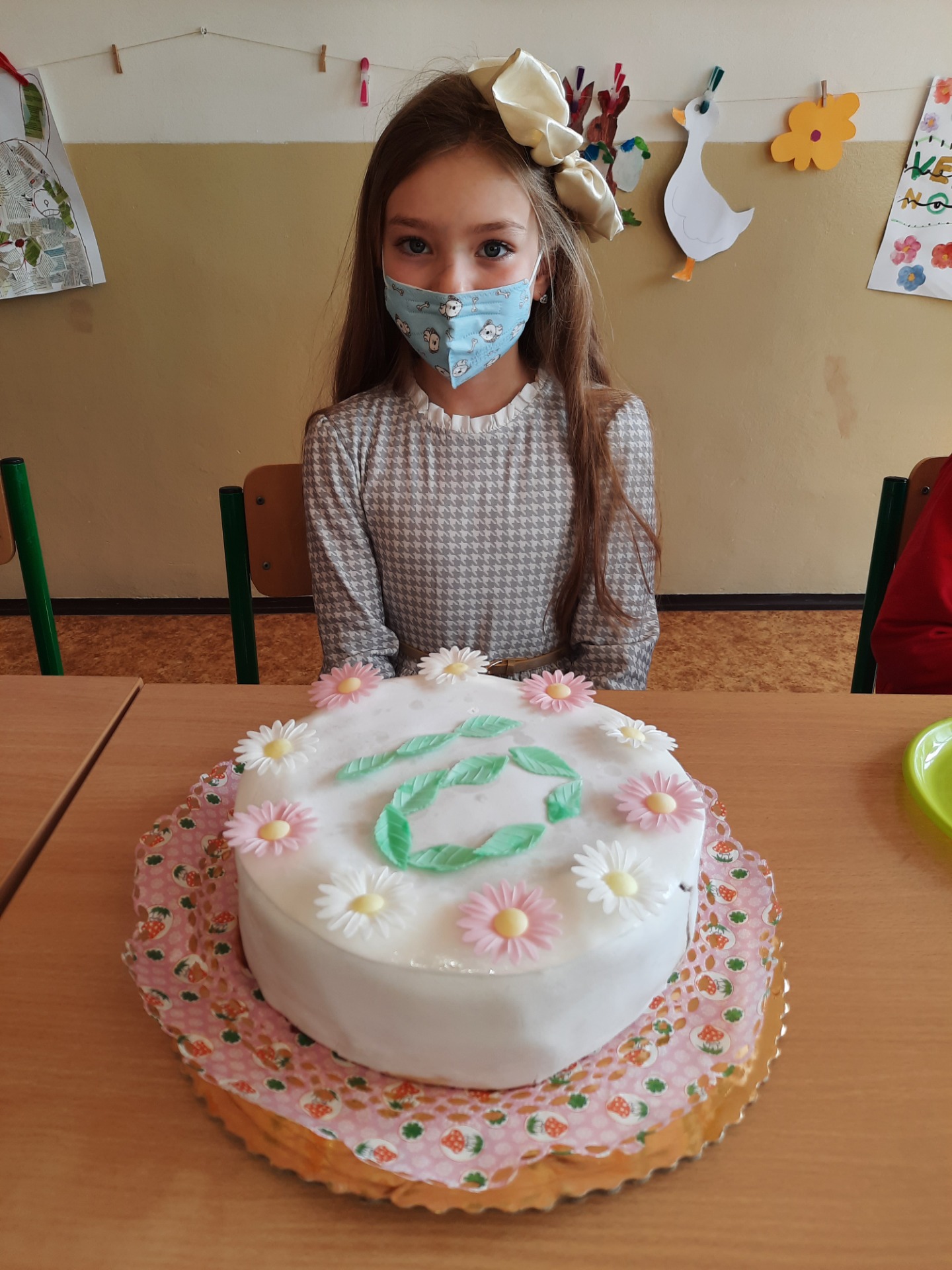 Miška mala 26.marca narodeniny ,mali sme aj tortu v triede.
Vlastiveda
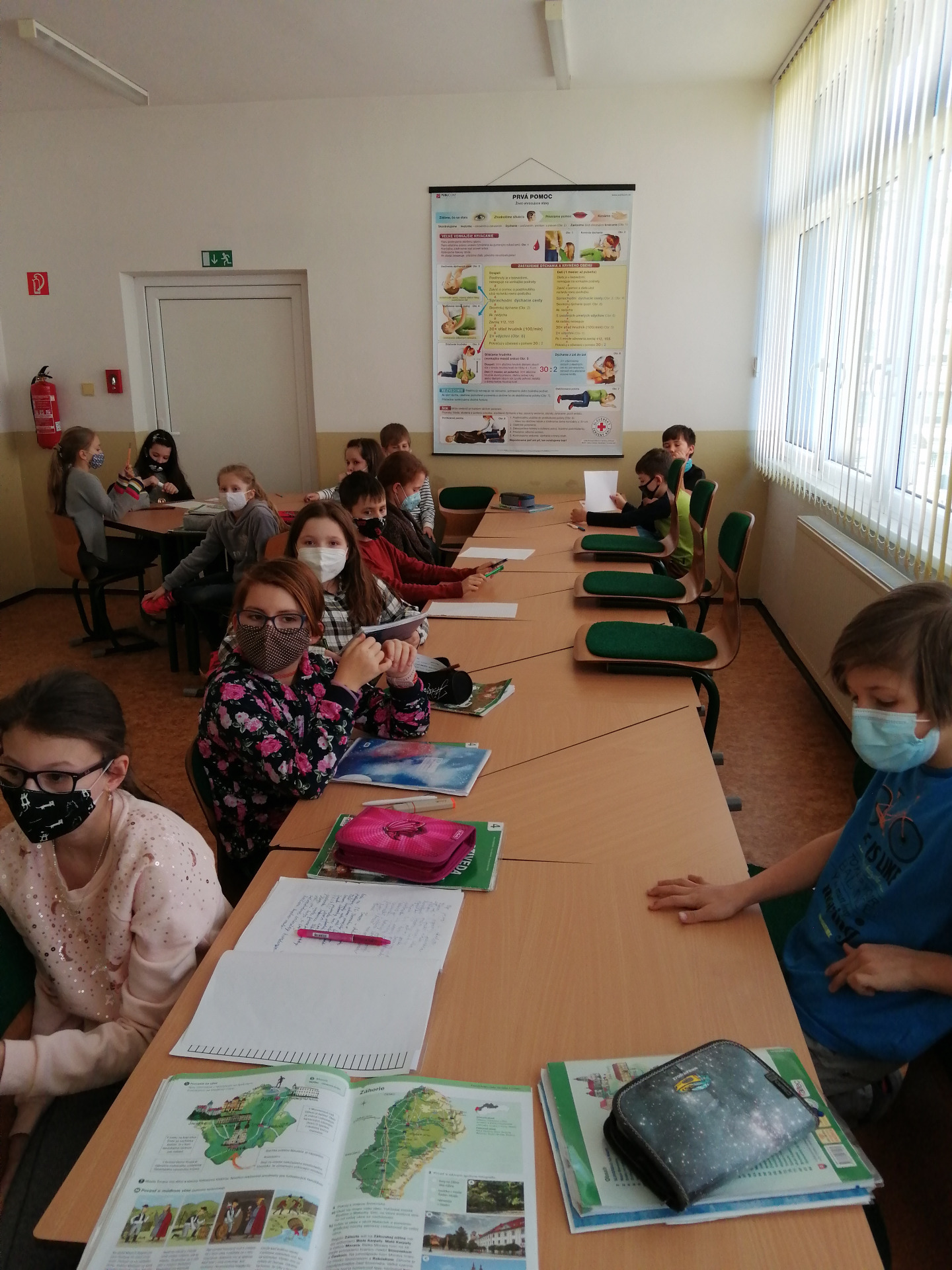 Sme na hodine vlastivedy
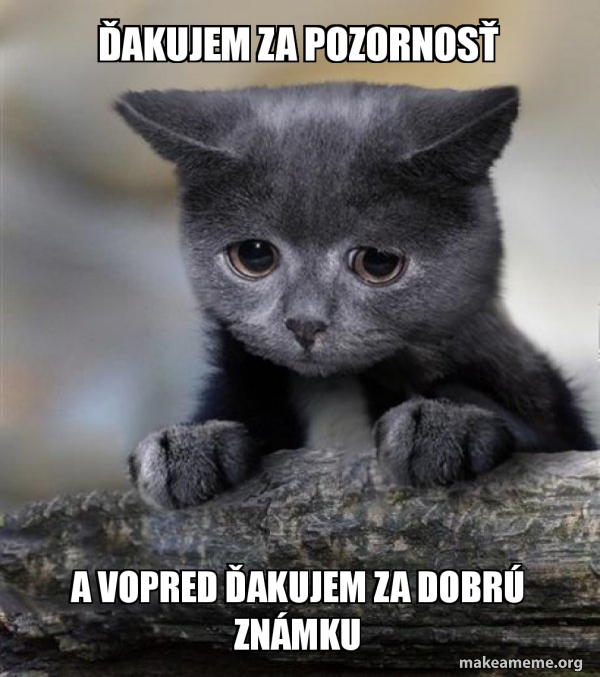